Welcome to the Festival of Learning
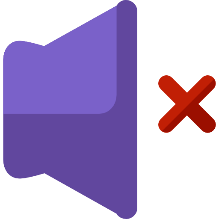 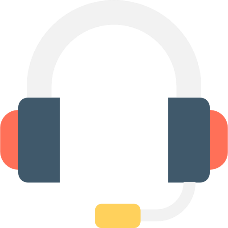 Step 1
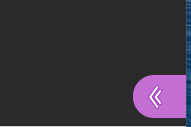 Make sure that your PC volume control isn’t on mute.
Make sure that your headphones are plugged in.
Step 2
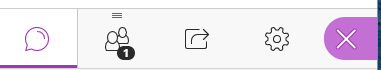 Make sure that your microphone isn’t on mute if you are trying to talk.
If you want to chat online or have a problem, access the chat box via the speech bubble icon.
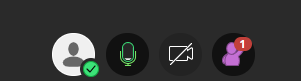 [Speaker Notes: Good morning and welcome to the Employee self service demonstration

Before we start we have some housekeeping  - you will need headphones for this demonstration, make sure that your volume control isn’t muted and close your emails to avoid the temptation of replaying while we are online.

Chrome
Open email in Chrome and then access link.]
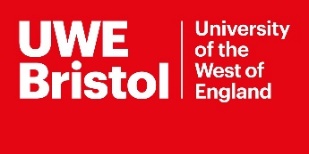 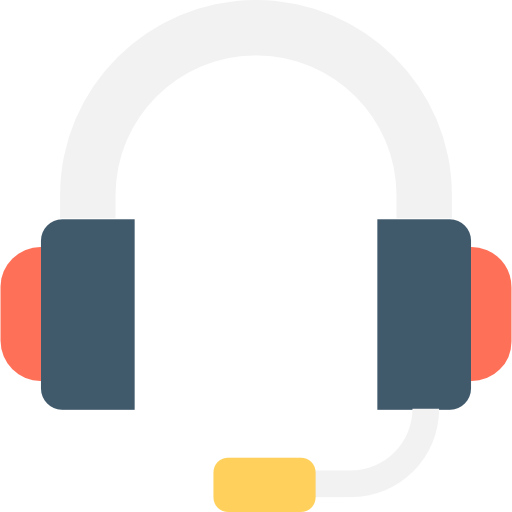 If you have a headset with a microphone please also make sure that the microphone is on mute or we will hear all the noise in your office.
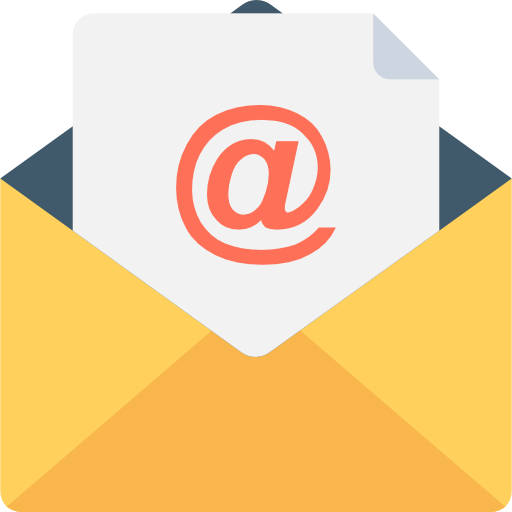 Please close your emails
If you can’t see what is happening on screen you can zoom in using the magnifying glass icon
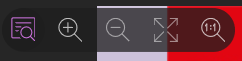 [Speaker Notes: Good morning and welcome to the Employee self service demonstration

Before we start we have some housekeeping  - you will need headphones for this demonstration, make sure that your volume control isn’t muted and close your emails to avoid the temptation of replaying while we are online.

Chrome
Open email in Chrome and then access link.]
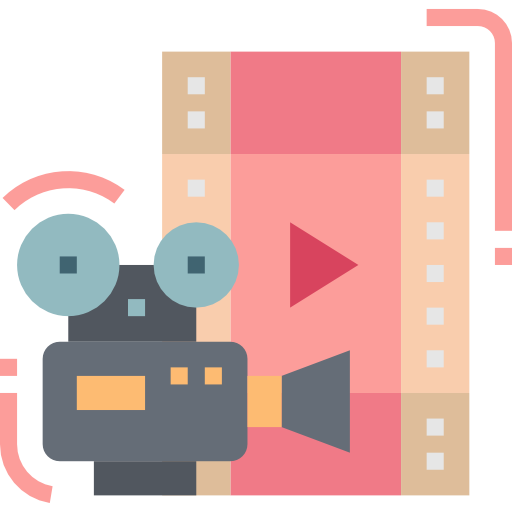 This session will be recorded!
This includes the comments panel.
[Speaker Notes: Before we go any further do you all have a version of Mindview available and a spare screen to practice on.]
What does decolonising the curriculum mean?
Myra Evans
Faculty Academic Director for Inclusive and Practice Oriented Curriculum

Dr Shawn Sobers
Associate Professor of Cultural Interdisciplinary Practice
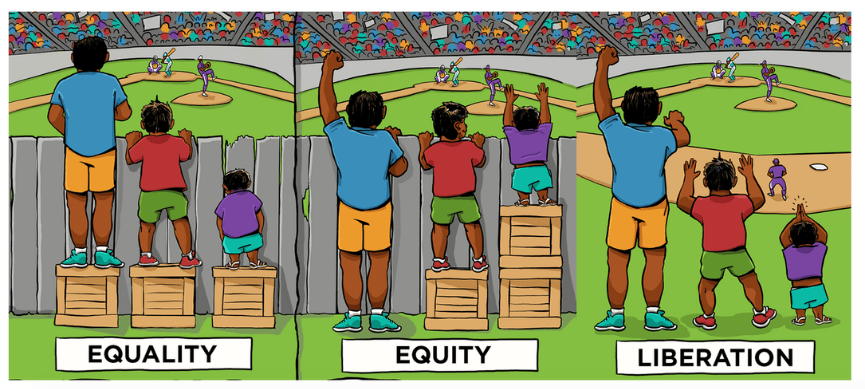 Date, June 19, 2020
Original illustration by Angus Maguire
The context
The attainment gap between white and black students qualifying with a 1st or 2:1 degree between 2016/17 was 24% (Advance HE, 2018)
At UWE Bristol the attainment gap between white and black students is 31.6%(OFS data, 16/17)
Black graduates’ unemployment rate is over two times higher than white graduates. (Equity, 2019)
52% of Black graduates go on to undertake low skilled employment after University. (Equity, 2019)
Race pay gap after GCSEs is 11%, after university it is 23%. (Equity, 2019)
And at UWE Bristol?
UWE Bristol 17% of students are UK BAME. (Equity, 2019)
22% of the population of Bristol is BAME (Bristol City Council, 2020)
In Bristol, there are now at least 45 religions, at least 187 countries of birth represented and at least 91 main languages spoken by people living in Bristol. (Bristol City Council, 2020)
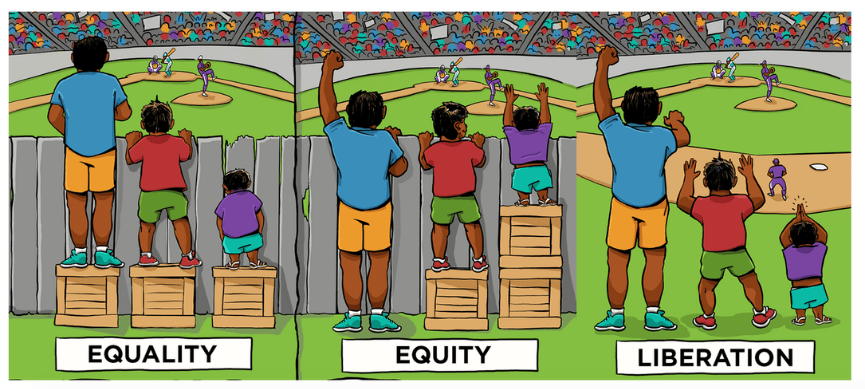 Original illustration by Angus Maguire
Dr Shawn Sobers
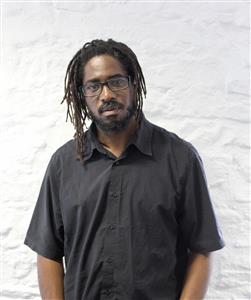 Associate Professor, Dept of Film & Journalism
Decolonising in Practice
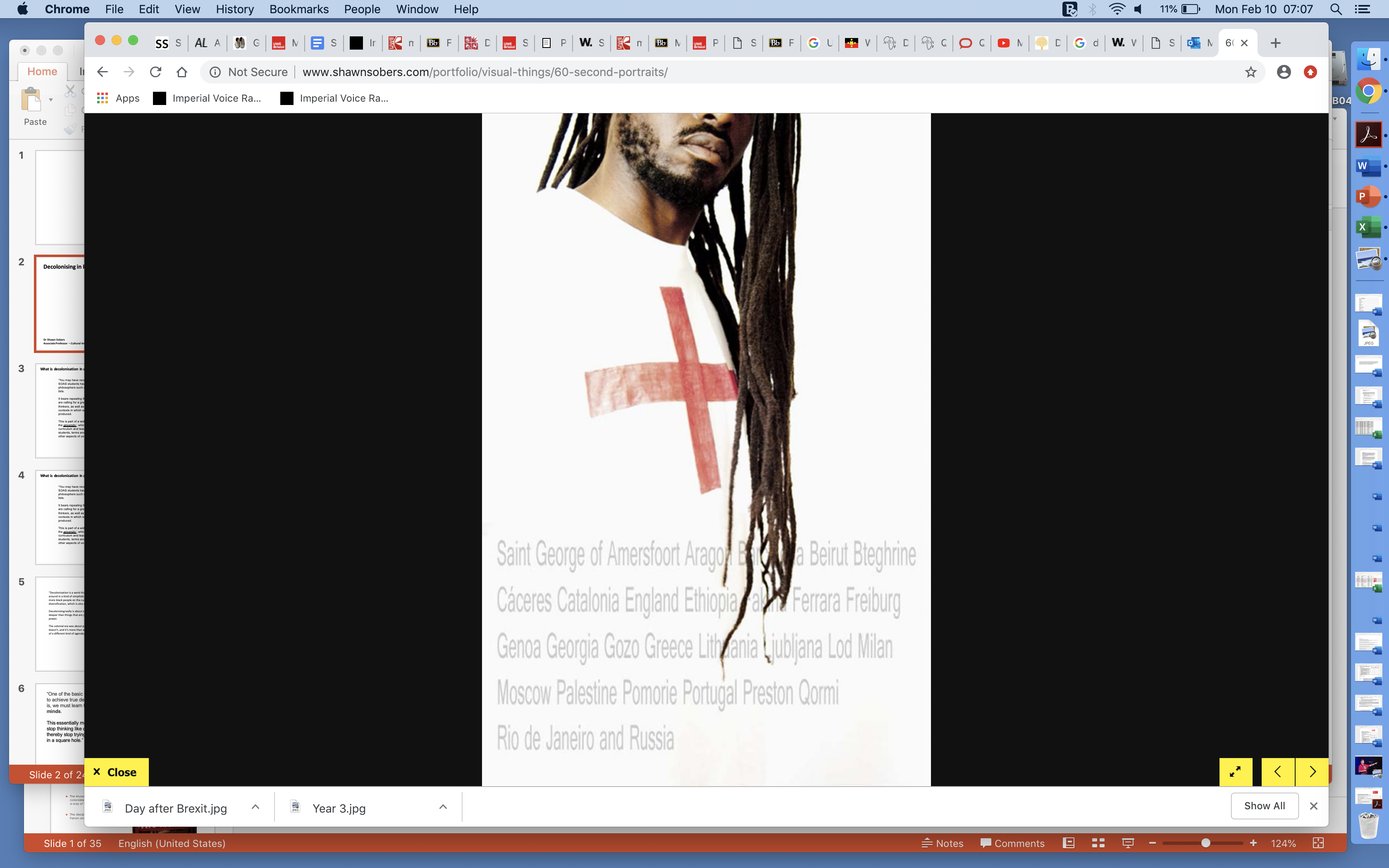 What is decolonisation in a university context?
“You may have recently read false news reports that SOAS students have called for the removal of white philosophers such as Plato and Kant from their reading lists. 

It bears repeating that these reports are untrue – they are calling for a greater representation of non-European thinkers, as well as better historical awareness of the contexts in which scholarly knowledge has been produced. 

This is part of a wider student campaign to ‘decolonise the university’, which includes discussions around the curriculum and teaching, support and outcomes for BME students, terms and conditions for campus workers and other aspects of university life.”
Meera, ‘Decolonising the Curriculum: What’s all the fuss about?’ SOAS Blog, 2017
What is decolonisation in a university context?
“You may have recently read false news reports that SOAS students have called for the removal of white philosophers such as Plato and Kant from their reading lists. 

It bears repeating that these reports are untrue – they are calling for a greater representation of non-European thinkers, as well as better historical awareness of the contexts in which scholarly knowledge has been produced. 

This is part of a wider student campaign to ‘decolonise the university’, which includes discussions around the curriculum and teaching, support and outcomes for BME students, terms and conditions for campus workers and other aspects of university life.”
Fears and myths




Broader representation

Critical thinking about subjects



A bigger project which addresses inequality, bias and power.
Meera, ‘Decolonising the Curriculum: What’s all the fuss about?’ SOAS Blog, 2017
“Decolonisation is a word that gets bandied around a lot, and it gets bandied around in a kind of simplistic way, like for universities for example, that just put more black people on the curriculum... but that’s not really decolonisation...[that’s diversification, which is also necessary].

Decolonising really is about structures and policies and practices, it goes a lot deeper than things that are just on the surface...it comes down to who has the power. 

The colonial era was about power and control and who has rights and who doesn’t, and it’s more than what is on the walls and representation which is more of a different kind of agenda, more of a diversity agenda.”
Sobers, S. (2020), ‘Black Heritage & Culture in the South West: What’s Next for the Future of Decolonial Practice?’, Sharratt, J. and Branch, M. BSWN (report pending)
“One of the basic fundamental facets to achieve true decolonisation, that is, we must learn to decolonise our minds.

This essentially means that we must stop thinking like our oppressor, and thereby stop trying to fit a round peg in a square hole.”
Ghillar Michael Anderson
‘What is 'Decolonisation'? - How do we Decolonise?’ (2017), Article
“One of the basic fundamental facets to achieve true decolonisation, that is, we must learn to decolonise our minds.

This essentially means that we must stop thinking like our oppressor, and thereby stop trying to fit a round peg in a square hole.”
Recognition of unconscious bias
(Praxis)
The problem in a UK context is that it is square peg in a square hole. It fits fine. Bias is easy to do. But such complacency still needs challenging.
Ghillar Michael Anderson
‘What is 'Decolonisation'? - How do we Decolonise?’ (2017), Article
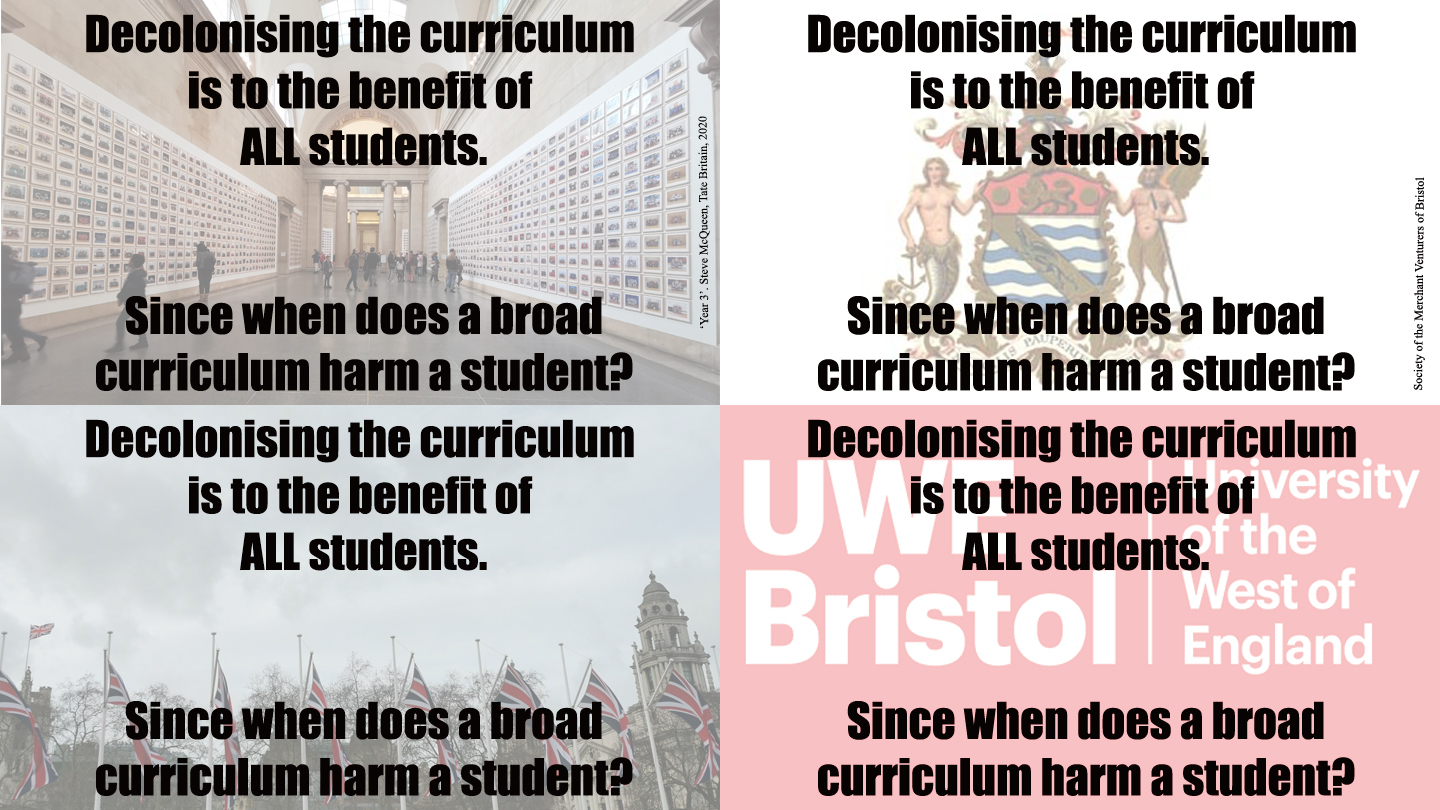 Recommendations for what University Executive can do for the whole institution:
Engage in curriculum review to ensure inclusion of histories of disciplines, with particular foci on race, empire, slavery and how each discipline navigated these. Such inclusions should start from first year units;
 Encouraging development of new units that discuss race, empire, colonization (on every degree program);
 Introduce citation policies for reading lists which recommends a percentage of marginal scholars are included in reading;
 Actively recruit scholars from the Global South and under-represented demographics (Black British women belong to one of the most underrepresented groups in academia);
 Ensure that our buildings project an accurate picture of who we want to be and what we value;
 Take direct action to engage with our history of using slave-profited money; 
 Engage in community-based research with marginal communities in Bristol [Linda Tuhiwai Smith says not to write research questions for communities, but to ask them what they need];
 Collaborate equally with universities from a wider range places [not just universities] in the Global South.
Dr Foluke Ifejola Adebisi
University of Bristol
2019, Article
Recommendations for what teaching staff can do for their classrooms:
What principles, norms, values and worldviews inform your selection of knowledge for your curriculum? (think about absences as well as presences, centres as well as margins)
 Do you articulate your own social and intellectual position, from which you speak when lecturing?
 For whom do you design your curriculum? Who is your ideal, imagined student and what assumptions do you make about their backgrounds, culture, languages and schooling?
 Does your curriculum reflect its location in the global South? To what extent does it draw on subjugated histories, voices, cultures and languages?
 How does your teaching recognise and affirm the agency of ethnically diverse students? How does your teaching legitimate and respect their experiences and cultures?
 How do you build a learning community in your classroom where students learn actively from each other and draw on their own knowledge sources?
  How do your assumptions about curriculum knowledge play out in the criteria that you use to assess students? 
  How far do your teaching and assessment methods allow students to feel included without assuming assimilation?
Shannon Morreira 
and Kathy LuckettUniversity of Cape Town

2018, Article
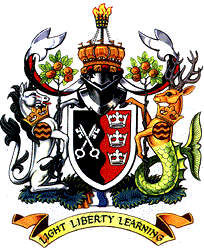 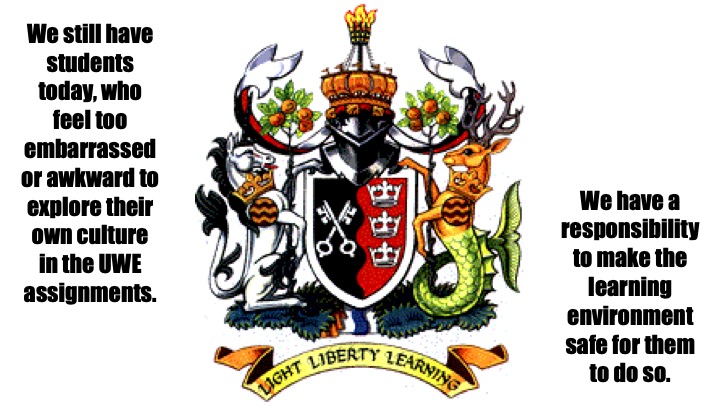 We still have students today, who feel too embarrassed or awkward to explore their own culture in the UWE assignments.
We have a responsibility to make the learning environment safe for them to do so.
Break-out Discussions
Group 1 (2) -  Reading lists and resources 

Group 3 (4) - Teaching and assessment: What do we class as knowledge and how do we measure it? 

Group 5 (6) - Finding solutions to perceived challenges to decolonisation

Group 7 (8) - Student recruitment and outreach

Group 9 (10) - Tackling gaps in inclusivity in staff
Feedback and Actions
How are you going to make a difference?
Thank you
We hope you have enjoyed this event. We would be really grateful if you could please fill in the feedback sheet that will be sent to you in the next couple of days.